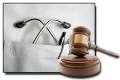 TAVOLA ROTONDA
LA MEDICINA DIFENSIVA, nuova realtà nel rapporto medico paziente, tutela per la professionalità del medico o garanzia per la salute del cittadino ?
COMO 28 ottobre 2015
DEFINIZIONE  MEDICINA  DIFENSIVA( U.S Congress, 1994)
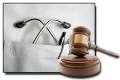 Quando il medico prescrive esami, visite specialistiche, ricoveri ospedalieri in eccesso (medicina difensiva positiva);
Quando il medico evita pazienti a rischio o procedure ad alto rischio ( medicina difensiva negativa)
MEDICINA  DIFENSIVA
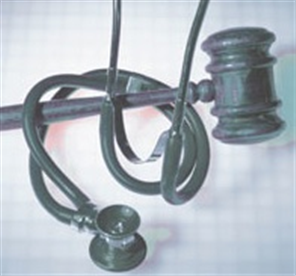 PRATICATA PER EVITARE IL PERICOLO DEL CONTENZIOSO LEGALE
MEDICINA  DIFENSIVA: RADICI ANTICHE(Historie Alexandri Magni, Curzio Rufo, IV sec, a.C)
Alessandro Magno riuscì a trovare un medico disponibile ad estrarre dal suo corpo una freccia rimediata in battaglia solo dopo aver promesso l’impunità a un certo Critobulo che infine intervenne ed estrasse la freccia.
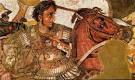 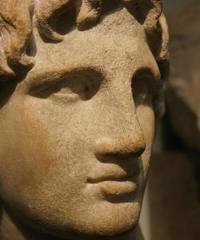 COSTI  MEDICINA  DIFENSIVA
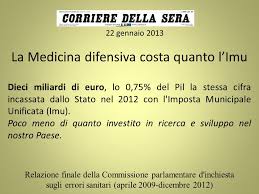 10 miliardi di EURO

0,75% del PIL
Fonte: Commissione parlamentare d’inchiesta sugli errori sanitari
COSTI  MEDICINA  DIFENSIVA
Incidenza sul totale della spesa sanitaria:
10,5%
Farmaci 1,9%
Visite 1,7%
Esami di lab. 0,7%
Esami strumentali 0,8%
Ricoveri 4,6%
Fonte: Commissione parlamentare d’inchiesta sugli errori sanitari
DIMENSIONI  DEL  PROBLEMA
77,9% del campione ha tenuto almeno un comportamento di M.D. nell’ultimo mese di lavoro (92,3% nella classe 32-42 anni);
68,9 % ha proposto e disposto ricovero di pazienti gestibili ambulatorialmente;
61,3% ha prescritto un numero di esami maggiore rispetto a quello necessario;
Fonti: C.Studi F.Stella, Università Cattolica del S. Cuore di Milano
            Ordine provinciale dei medici –chirurghi e degli odontoiatri di Roma
FOTOGRAFIA  DELLO  STATO  D’ANIMO DEI  MEDICI  ITALIANI
78,2% dei medici ritiene di avere un maggior rischio di incorrere in procedimenti giudiziari rispetto al passato
65,4% ritiene di subire una indebita pressione nella pratica  clinica quotidiana a causa della possibilità di tale evenienza
67,5% subisce l’influenza di esperienze di contenzioso legale capitate ai propri colleghi
59,8% ha paura di ricevere richieste di risarcimento
51,8% risente di personali esperienze di contenzioso legale
43,5% esprime il timore di ricevere pubblicità negativa dei mass-media
15% teme di incorrere in sanzioni disciplinari
Fonti: C.Studi F.Stella, Università Cattolica del S. Cuore di Milano
            Ordine provinciale dei medici –chirurghi e degli odontoiatri di Roma
FOTOGRAFIA  DELLO  STATO  D’ANIMO DEI  MEDICI  ITALIANI
58,6% ha chiesto il consulto di altri specialisti pur non ritenendolo necessario
51,5% ha prescritto farmaci non necessari
24,4% ha prescritto trattamenti non necessari 
26,2% ha escluso pazienti a rischio da alcuni trattamenti, al di là delle normali regole di prudenza
14% ha evitato procedure rischiose ( diagnostiche o terapeutiche) su pazienti che avrebbero potuto trarne beneficio
Fonti: C.Studi F.Stella, Università Cattolica del S. Cuore di Milano
            Ordine provinciale dei medici –chirurghi e degli odontoiatri di Roma
Un medico preoccupato e non tranquillo  è un medico non efficente e un pericolo per il cittadino
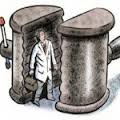 Sotto assedio giudiziario e mediatico
MEDICINA  DIFENSIVA
Perchè?
Rapporto medico – paziente cambiato ?
Quali strategie ?
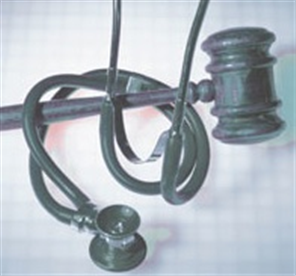 Colloquio medico-paziente :
Rapporto in crisi ?
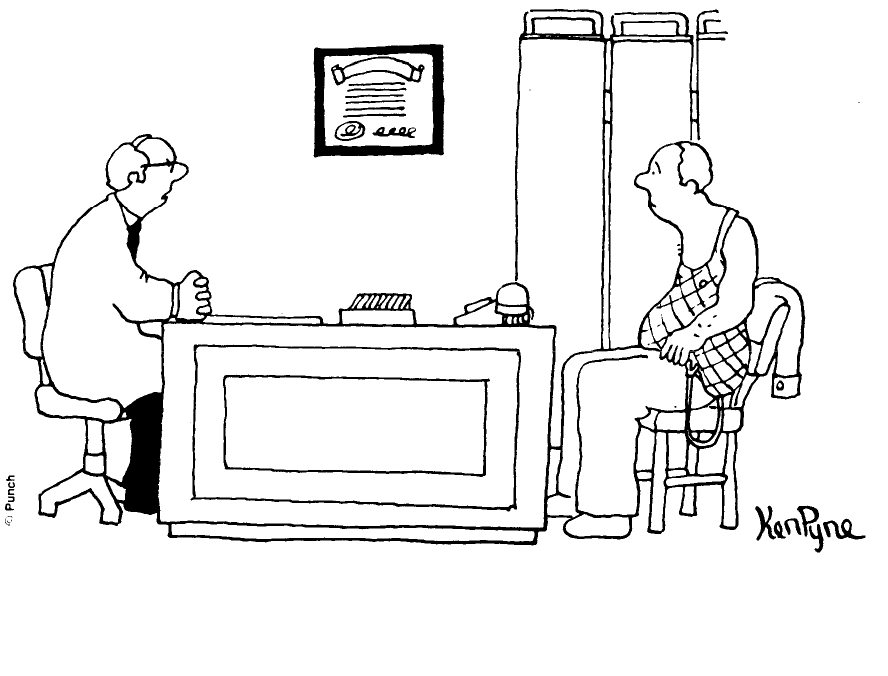 12
PILLOLA DI  SAGGEZZA?
Alessandro Magno, in punto di morte, convocò i suoi fidati generali, per dettare loro le sue ultime volontà.Ho tre precisi desideri da esprimervi, disse:
1) che la mia bara sia trasportata a spalle, da nessun altro se non dai medici che non hanno saputo guarirmi;2) che i tesori, gli ori e le pietre preziose conquistate ai nemici vengano sparse e disseminate a vantaggio del popolo, lungo la strada che porta alla mia tomba;3) che le mie mani siano lasciate penzolare fuori della bara, alla chiara vista di tutti.Uno dei generali, scioccato da queste strane ed inaudite ultime volontà del grande condottiero, chiese ad Alessandro:Sire, qual è mai il motivo di tutto questo?L’imperatore, con la voce ormai bassa e tremula, gli rispose:1) voglio solo i medici a portarmi all’ultima mia dimora, per dimostrare a tutti che non hanno alcun potere di fronte alla malattia e alla morte;2) voglio il suolo pubblico ricoperto dai miei tesori, perché la gente umile ne tragga qualche vantaggio, ma soprattutto per ricordare a tutti che i beni materiali, qui conquistati, qui restano;3) voglio le mie mani penzolanti al vento, perché la gente capisca che a mani vuote veniamo e a mani vuote andiamo via.
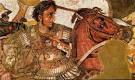 In conclusione
affinché  l’attività del medico non si trasformi in trappola…
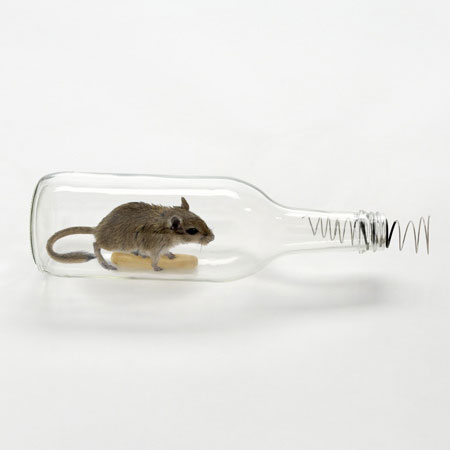 è indispensabile operare secondo i consueti parametri di buona pratica clinica e appropriatezza VERA a tutela del cittadino e della professione